Reconexão de Caminhos
Universidade Federal Fluminense
Instituto de Ciência e Tecnologia
Departamento de Ciência da Computação
Prof. Marcos Quinet
Reconexão de Caminhos
A reconexão de caminhos (path relinking) representa uma estratégia que combina as características de intensificação e diversificação das soluções
Foi proposta por Glover (1996), inicialmente vinculada ao método de busca tabu, mas atualmente é utilizada em conjunto com diversas outras heurísticas (GRASP, Scatter Search, etc.)
Originalmente o método explorava trajetórias que conectavam soluções elite (soluções de boa qualidade) obtidas durante a busca realizada pela busca Tabu
Reconexão de Caminhos
A aplicação da técnica de reconexão de caminhos como estratégia de otimização para resultados obtidos através de alguma outra heurística pode ser realizada de duas formas básicas:

Como uma estratégia de pós-otimização, aplicando a reconexão de caminhos entre todos os pares de soluções armazenados em um conjunto elite de soluções.

Como uma estratégia de intensificação, sendo aplicada entre cada solução gerada pela fase de busca local e uma solução selecionada do conjunto elite.
Reconexão de Caminhos
Seu funcionamento é baseado em explorar a área do espaço de estados entre duas soluções já encontradas
São selecionadas duas soluções (si, sg) que apresentam um certo nível de qualidade, sendo que uma delas será solução inicial, e a outra será a solução guia
O objetivo é partir da solução inicial e chegar à solução guia por meio da adição de atributos da solução guia na solução corrente
Reconexão de Caminhos
Desta forma, ao percorrer estes caminhos são geradas diversas novas soluções, que guardam atributos da solução inicial, e incorporam atributos que já fazem parte de outra solução, que apresenta alta qualidade
Este elemento substitui o elemento da solução início que tem a menor contribuição na qualidade da solução
 Este processo se repete, inserindo mais elementos da solução guia, até o momento em que será gerada uma solução idêntica à guia. Neste momento considera-se a solução guia atingida e a execução da reconexão de caminhos para as soluções si e sg é concluída.
Reconexão de Caminhos
Solução 
Guia
Solução 
inicial
Reconexão de Caminhos
(2, 3, 4, 5)
(2, 5, 7, 9)
(1, 2, 3, 4)
(2, 3, 4, 7)
Solução
guia
Solução
início
(2, 4, 5, 9)
(2, 3, 4, 9)
(2, 4, 7, 9)
Reconexão de Caminhos
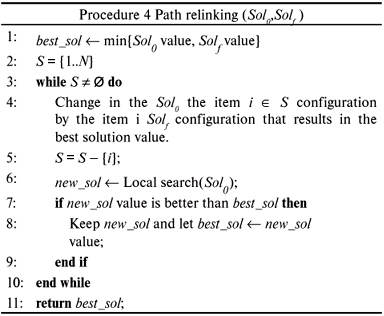 Reconexão de Caminhos
A lista de soluções elite é normalmente de tamanho fixo 
5 elementos é um tamanho inicial razoável para iniciar a calibração 
Critérios para entrar na lista:
Solução melhor que a melhor;
Solução melhor que a pior solução do conjunto elite e que diferencia em um certo percentual dos atributos das demais soluções elite
(O objetivo do segundo critério é evitar soluções muito “parecidas”)
Critério para sair da lista:
Sai da lista a solução de pior avaliação
Reconexão de Caminhos
Na estratégia de intensificação durante a busca local, aplica-se a reconexão aos pares (s1 , s2), onde s1 é um ótimo local e s2 uma solução elite
As soluções geradas durante a construção do caminho não apresentam necessariamente qualidade superior às soluções início e guia, pois podem representar pioras que muitas vezes são necessárias para escapar de ótimos locais
Caso todas apresentem qualidade inferior, ainda assim escolheremos a melhor delas para dar continuidade a geração do caminho
Reconexão de Caminhos
Reconexão forward: a reconexão de caminhos é aplicada utilizando, dentre as duas soluções disponíveis, a de pior qualidade como solução inicial, e a de melhor qualidade como solução guia
Reconexão backward: a reconexão de caminhos é aplicada a partir da melhor solução, utilizando a pior solução como guia
Reconexão de Caminhos
Reconexão back and forward: são explorados os dois sentidos possíveis entre as soluções. Parte-se de uma das soluções (de melhor ou pior qualidade) até que a outra seja atingida. Neste momento o processo de reconexão de caminhos continua a ser realizado, utilizando a solução atingida como início e a solução utilizada como ponto de partida original como solução guia
Reconexão de Caminhos
Reconexão mista: os dois sentidos entre as soluções são explorados simultaneamente. A cada passo da reconexão de caminhos são geradas soluções intermediárias através da inserção de atributos da solução guia na solução início
Dentre estas soluções, a que apresentar a maior qualidade será utilizada no passo seguinte como nova solução guia, e a solução que foi utilizada como guia será a nova solução início
Os papéis de solução início e guia se alternam até que ambas as trajetórias atinjam a mesma solução
Reconexão de Caminhos
Reconexão aleatória: ao invés de ser selecionado o movimento que gere a melhor nova solução intermediária, este é selecionado de forma aleatória de uma lista de candidatos mais promissores
Reconexão truncada: apenas parte da trajetória entre as soluções início e guia é explorada. O critério de parada pode ser a obtenção de uma solução que apresente um nível de qualidade considerado mínimo
Reconexão periódica: a reconexão de caminhos não é aplicada em todas as soluções geradas, mas periodicamente
Simulated Annealing(ou arrefecimento simulado)(ou têmpera simulada)
Fundamentação do método
O simulated annealing é uma metaheurística de otimização global proposta por [Kirkpatrick, Gellat & Vechhi, 1983], baseada no processo utilizado na metalurgia para temperar ou enrijecer metais e vidros (também conhecido como recozimento de metais)

Por meio da elevação da temperatura da substância até seu ponto de fusão, para em seguida resfriá-lo gradualmente, em um processo controlado, o que permite que o material seja misturado em um estado cristalino mais desejáveis do que seu estado anterior
Fundamentação do método
Durante o processo de resfriamento, o material passa por vários estados possíveis, até atingir seu estado ótimo

Dependendo da velocidade que ocorre o resfriamento, temos duas possibilidades:
Resfriamento rápido conduz a produtos meta-estáveis, de maior energia interna;
Resfriamento lento conduz a produtos mais estáveis, estruturalmente fortes, de menor energia;

Durante o recozimento, o material passa por vários estados possíveis
Fundamentação do método
Analogia com um problema combinatório:
Os estados possíveis de um metal correspondem a soluções do espaço de busca;
A energia em cada estado corresponde ao valor da função objetivo;
A energia mínima (se o problema for de minimização ou máxima, se de maximização) corresponde ao valor de uma solução ótima local, possivelmente global.
Fundamentação do método
Em um problema de minimização, a diminuição de temperatura representa a diminuição da probabilidade de aceitar a exploração de soluções de pior qualidade, à medida que o espaço de soluções do problema é explorado

A possibilidade de explorar soluções de pior qualidade é uma parte fundamental do processo, pois minimiza as chances do algoritmo ficar preso a um ótimo local, explorando áreas do espaço de soluções que não seriam analisadas de outra forma.
Fundamentação do método(Problema de minimização)
A cada iteração do método, um novo estado é gerado a partir do estado corrente através de uma modificação aleatória neste;

Se o novo estado é de energia menor que o estado corrente, esse novo estado passa a ser o estado corrente;
Fundamentação do método(Problema de minimização)
Se o novo estado tem uma energia maior que o estado corrente em  unidades, a probabilidade de se mudar do estado corrente para o novo estado é:
e-/(kT), onde k = constante de Boltzmann e T = temperatura corrente;

Este procedimento é repetido até se atingir o equilíbrio térmico (passo de Metropolis)
Probabilidade de aceitação de um movimento de piora (Problema de minimização)
Baseada na fórmula: P(aceitação) = e-/T 
 = variação de custo; T = temperatura






Temperatura   Probabilidade de aceitação 
Temperatura   Probabilidade de aceitação 
Fundamentação do método
A probabilidade de um dado estado com energia fi ser o estado corrente é:
e-fi/(kT) / j e-fj/(kT)     (Densidade de Boltzmann)

A altas temperaturas, cada estado tem (praticamente) a mesma chance de ser o estado corrente;

A baixas temperaturas, somente estados com baixa energia têm alta probabilidade de se tornar o estado corrente;
Fundamentação do método
Atingido o equilíbrio térmico em uma dada temperatura, esta é  diminuída e aplica-se novamente o passo de Metrópolis

O método termina quando a temperatura se aproxima de zero
Fundamentação do método
No início do processo, a temperatura é elevada e a probabilidade de se aceitar soluções de piora é maior;

As soluções de piora são aceitas para escapar de ótimos locais;

A probabilidade de se aceitar uma solução de piora depende de um parâmetro, chamado temperatura;

Quanto menor a temperatura, menor a probabilidade de se aceitar soluções de piora;
Fundamentação do método
Atingido o equilíbrio térmico, a temperatura é diminuída;

A taxa de aceitação de movimentos de piora é, portanto, diminuída com o decorrer das iterações;

No final do processo, praticamente não se aceita movimentos de piora e o método se comporta como o método da descida/subida;

O final do processo se dá quando a temperatura se aproxima de zero e nenhuma solução de piora é mais aceita, evidenciando o encontro de um ótimo local.
Algoritmo Simulated Annealing
Prescrições para o resfriamento
Prescrições para determinar a temperatura inicial
Determinação da temperatura inicial por simulação
Considerações Gerais
Número máximo de iterações em uma dada temperatura calculado com base na dimensão do problema

Temperatura de congelamento do sistema: quando se atingir, p.ex., T = 0,001 ou quando a taxa de aceitação de movimentos cair abaixo de um valor predeterminado

Os parâmetros mais adequados para uma dada aplicação só podem ser obtidos por experimentação